Chủ đề:
Cửa hàng gốm sứ
HOẠT ĐỘNG 1 : TÌM HIỂU
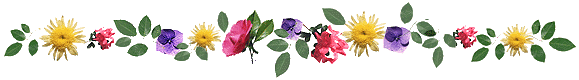 Ghi nhớ:
+ Các đồ vật gốm sứ có kiểu dáng rất đa dạng thường là đối xứng. 
+ Các họa tiết trang trí trên đồ gốm sứ thường có đường nét đẹp, màu sắc đẹp và phong phú như: hoa lá, con vật, cảnh vật,…
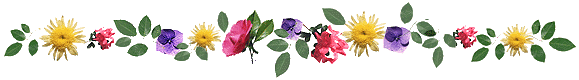 HOẠT ĐỘNG 2 : CÁCH THỰC HIỆN
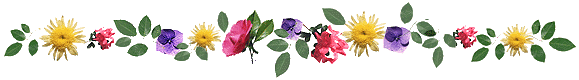 Cách nặn tạo dáng và trang trí đồ gốm sứ :
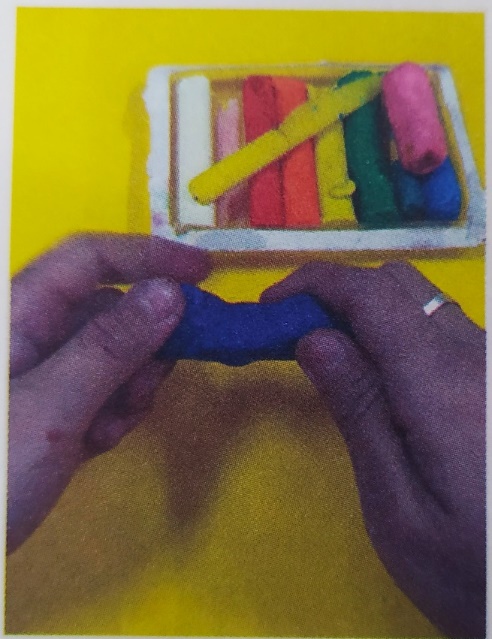 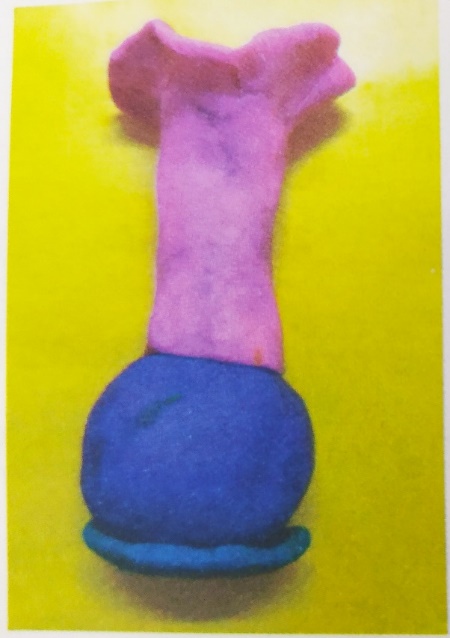 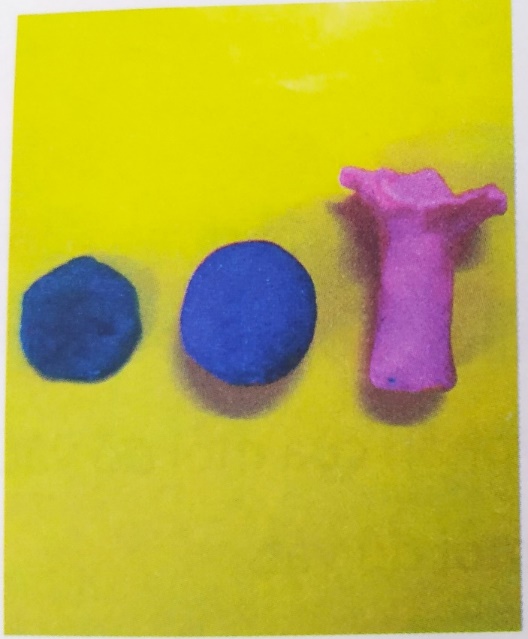 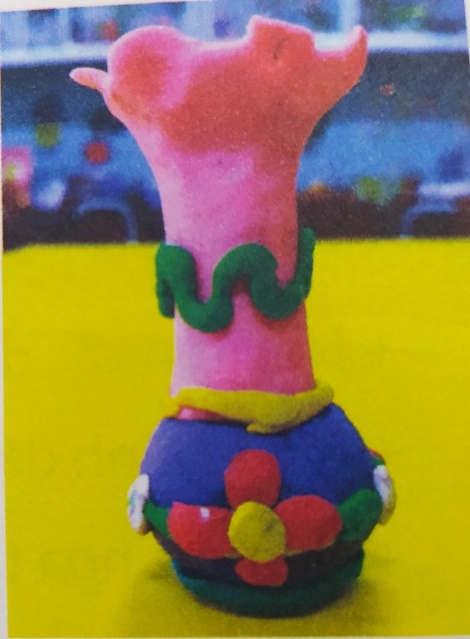 Chọn màu đất theo ý thích
Nặn chi tiết các bộ phận
Ghép dính lại với nhau
Tạo họa tiết và trang trí phù hợp
Tham khảo một số sản phẩm nặn tạo dáng đồ gốm sứ  :
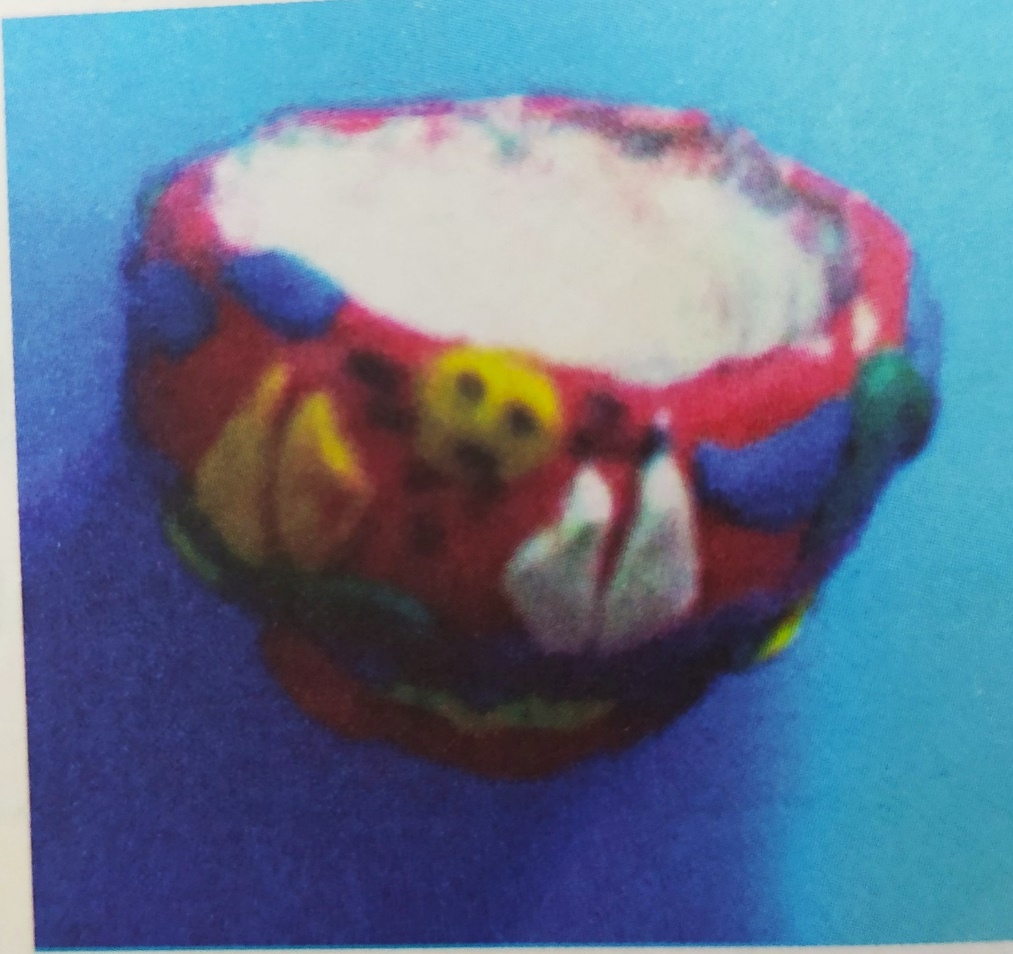 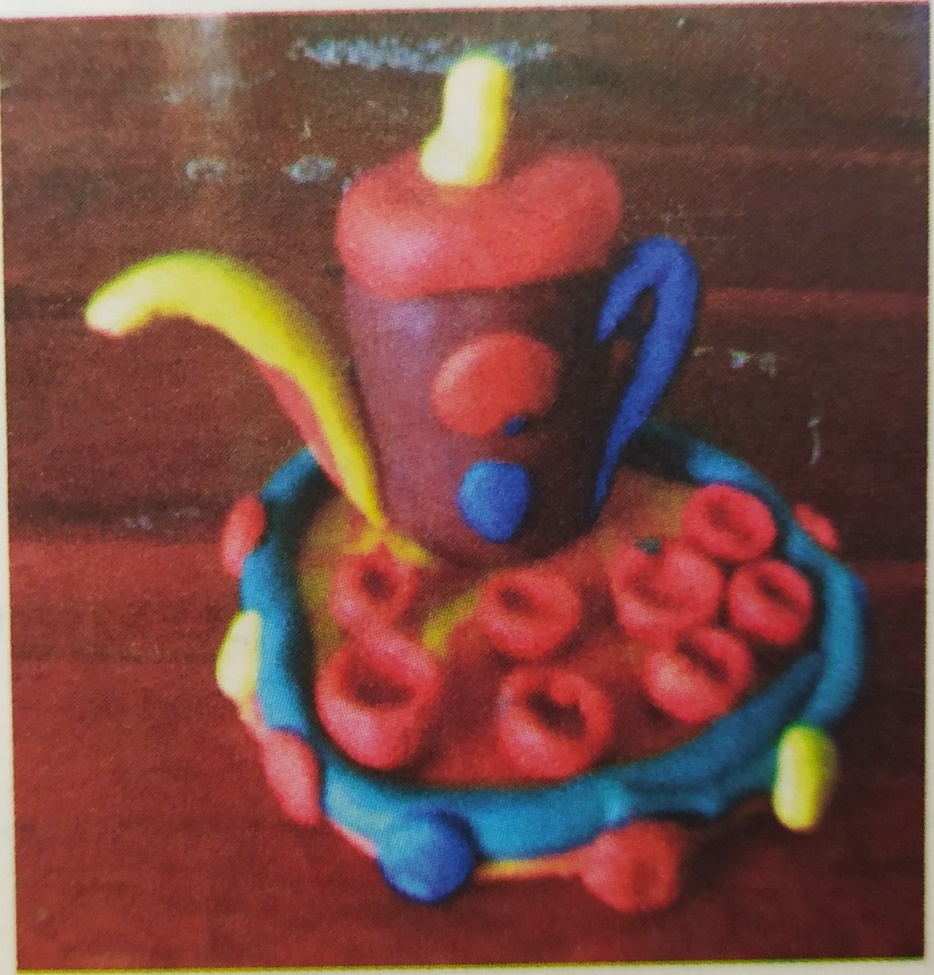 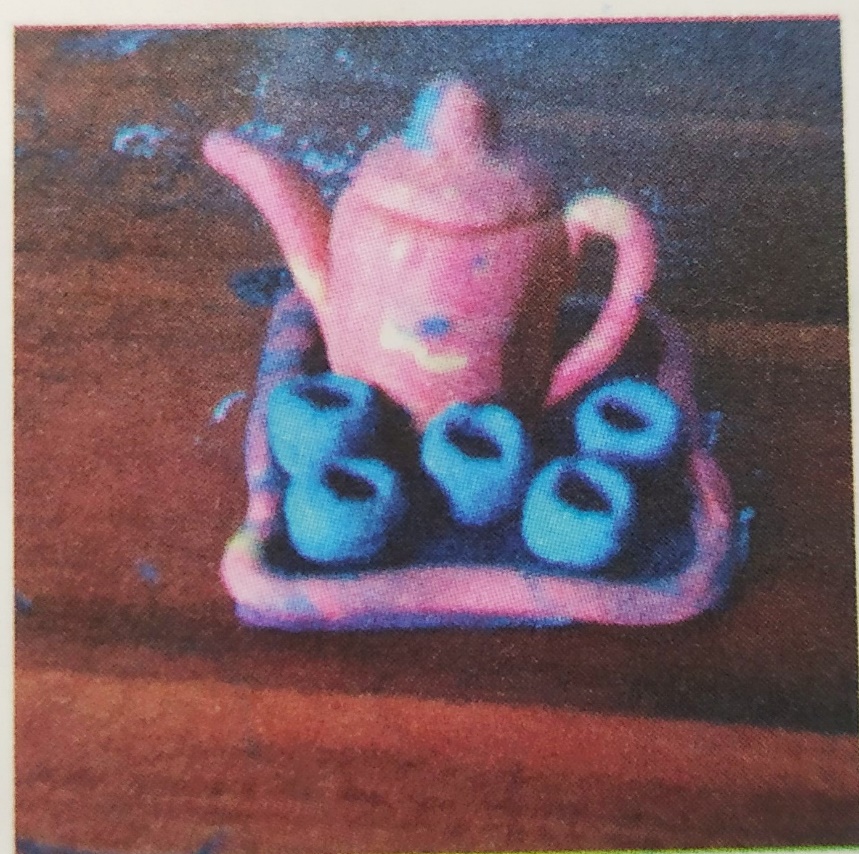 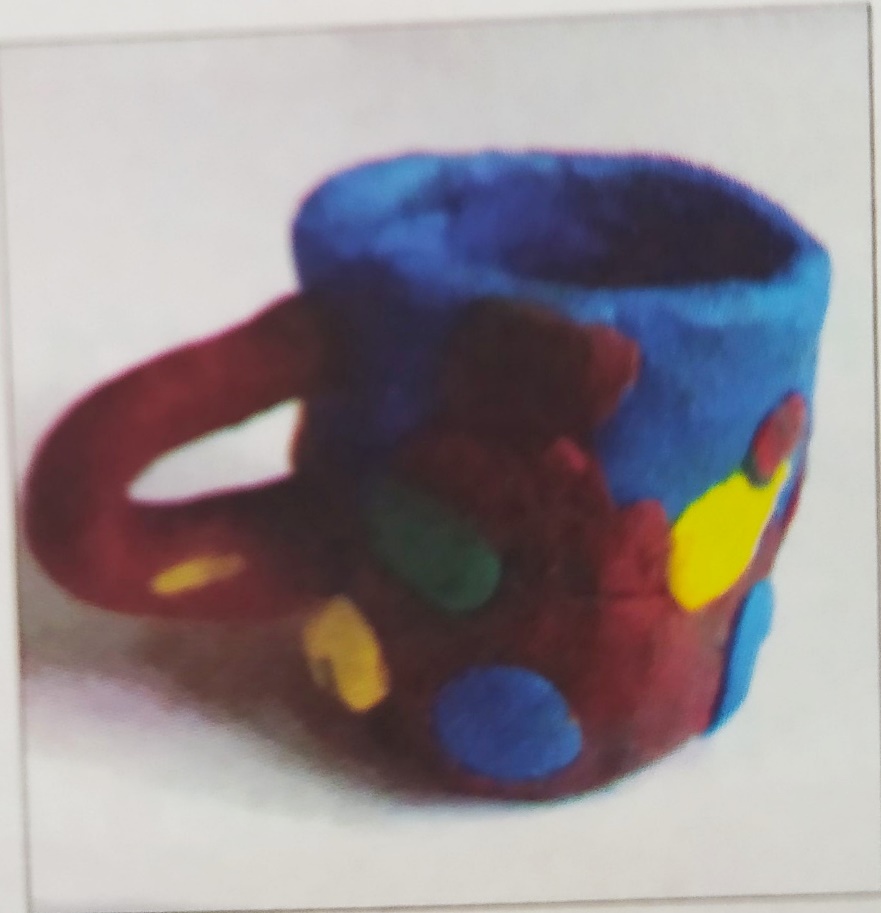 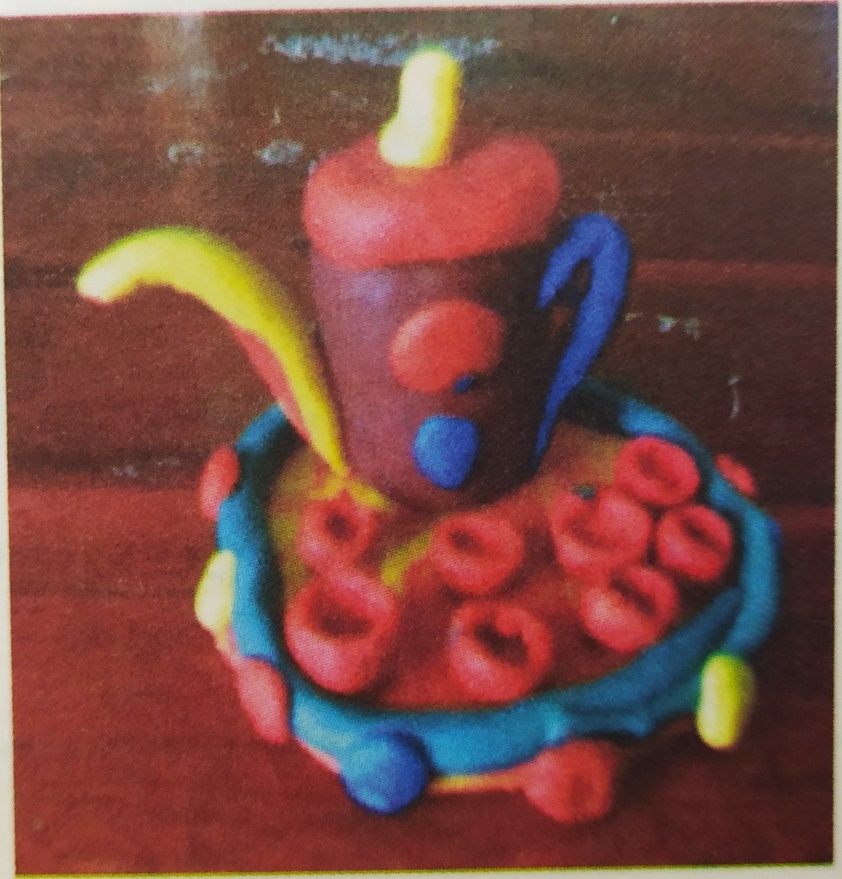 Tham khảo một số sản phẩm nặn tạo dáng đồ gốm sứ  :
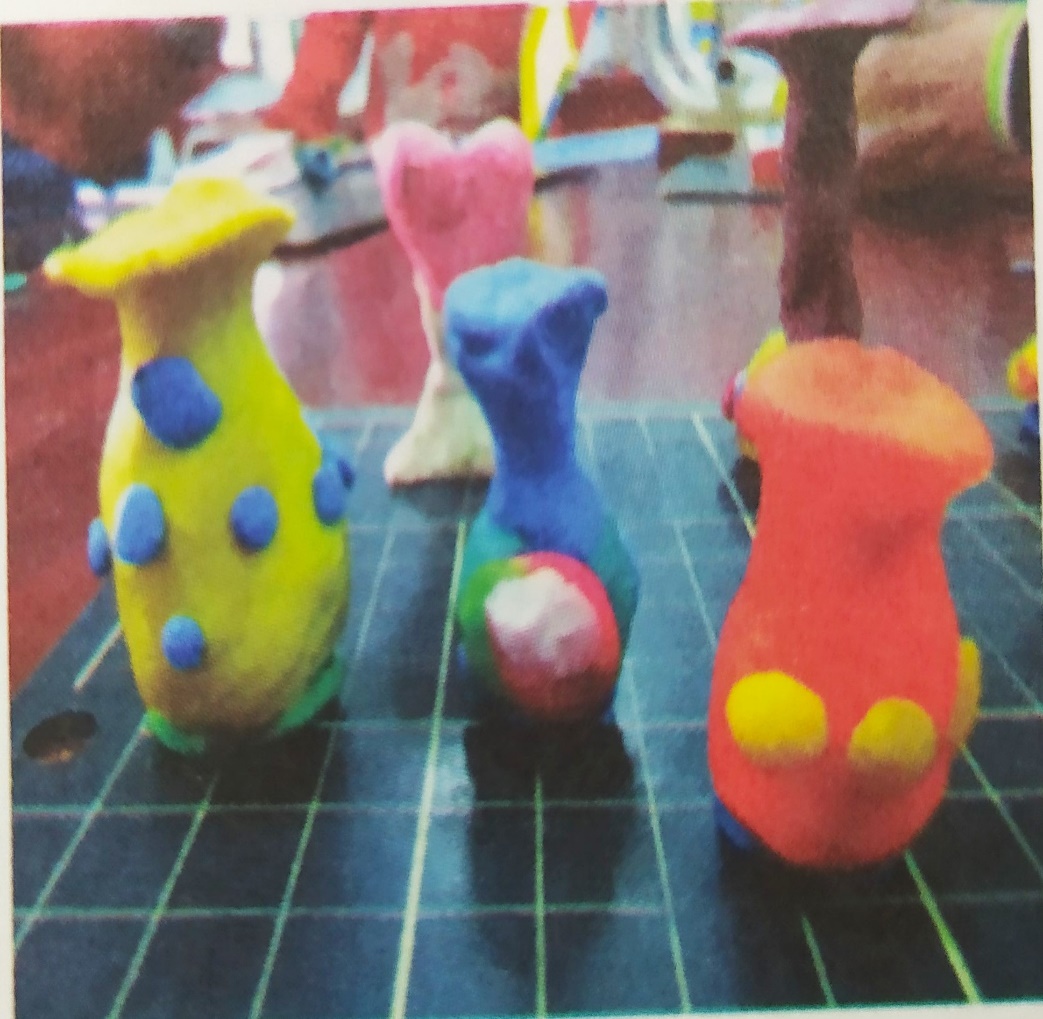 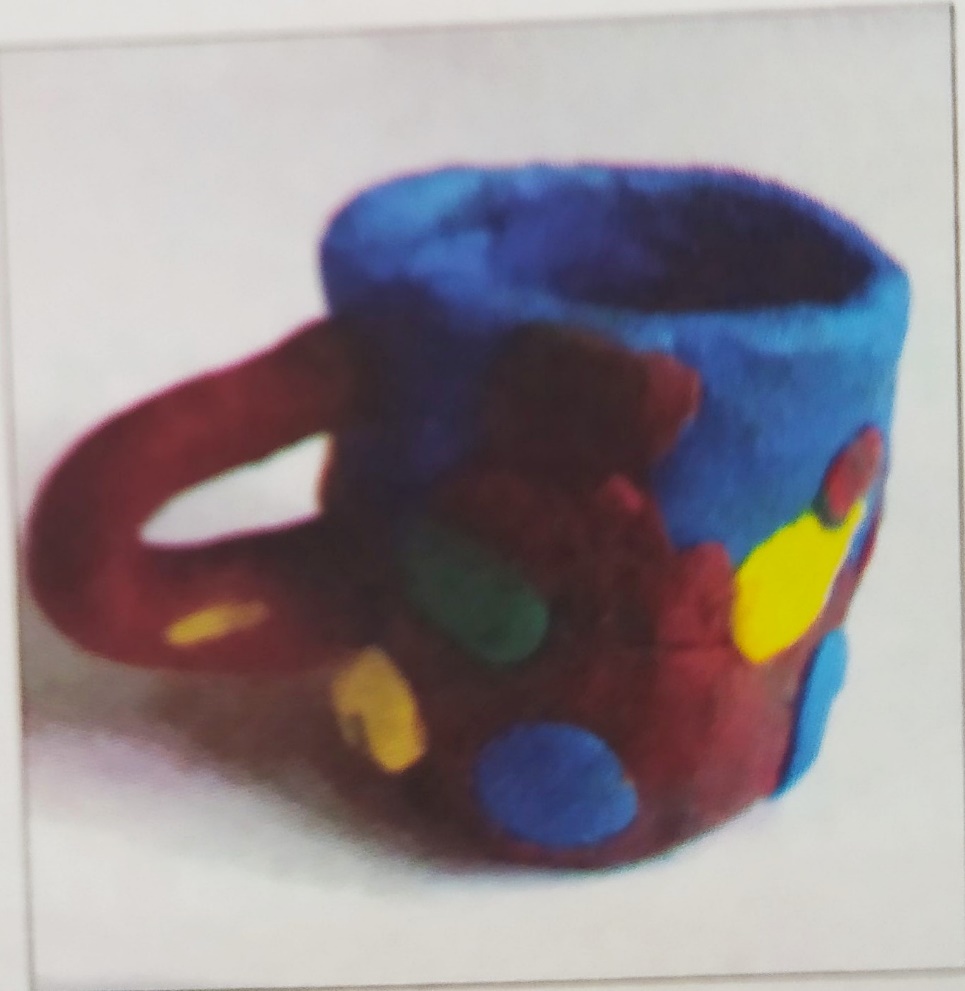 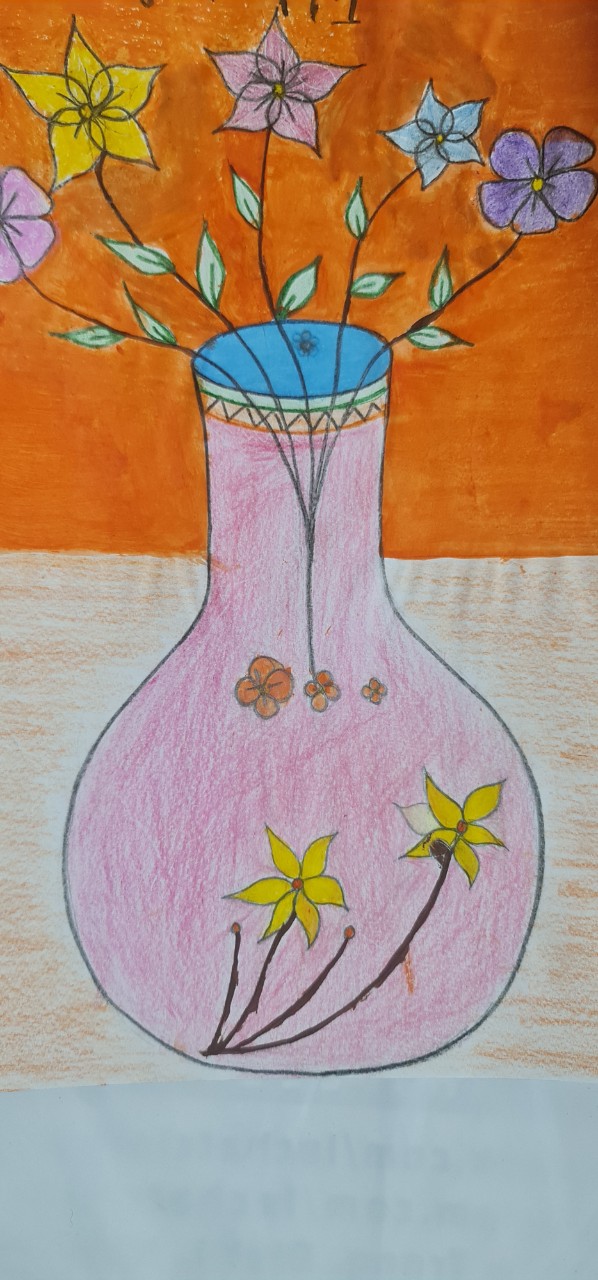 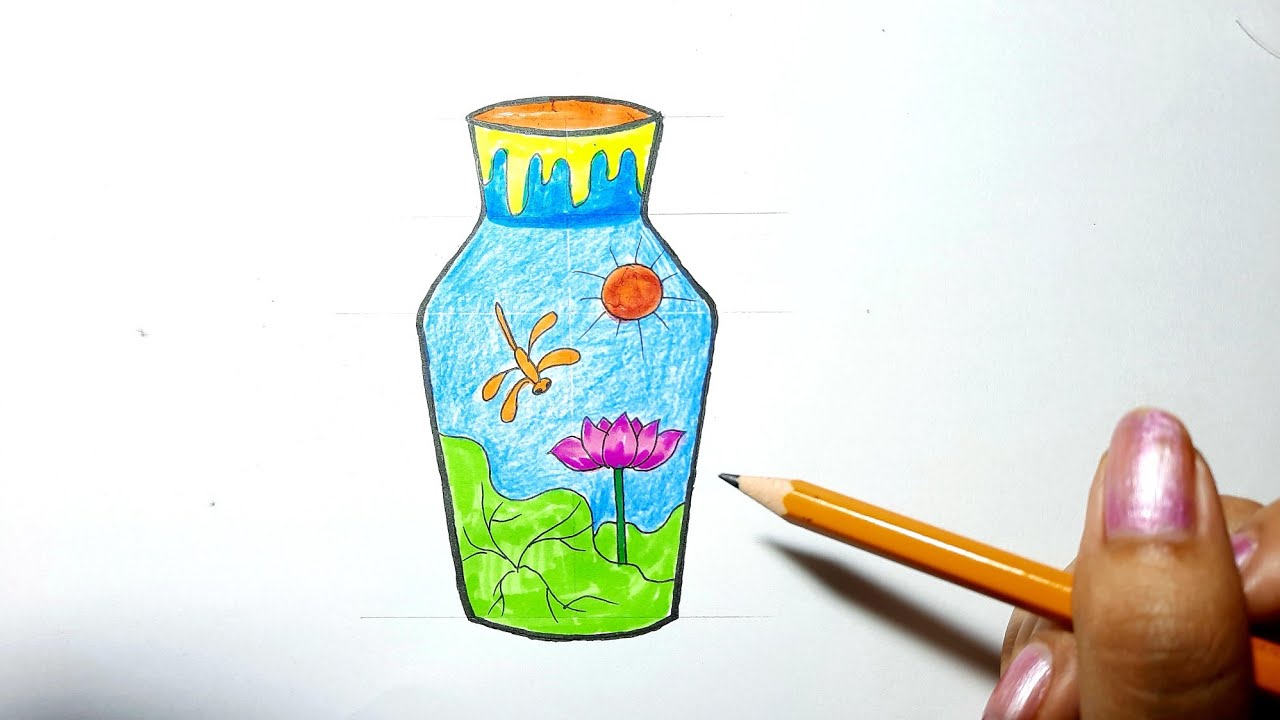 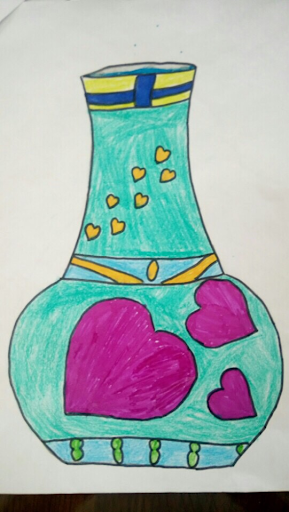 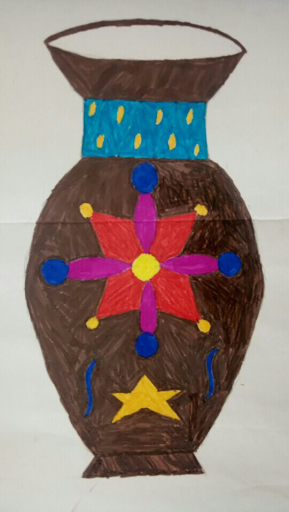 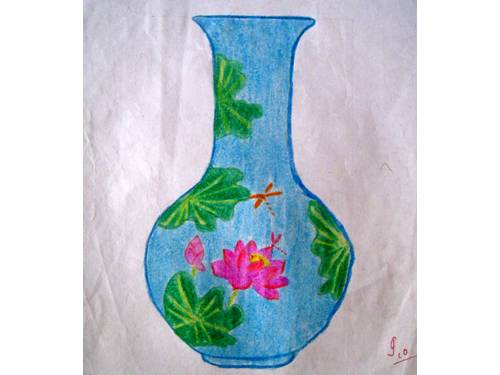 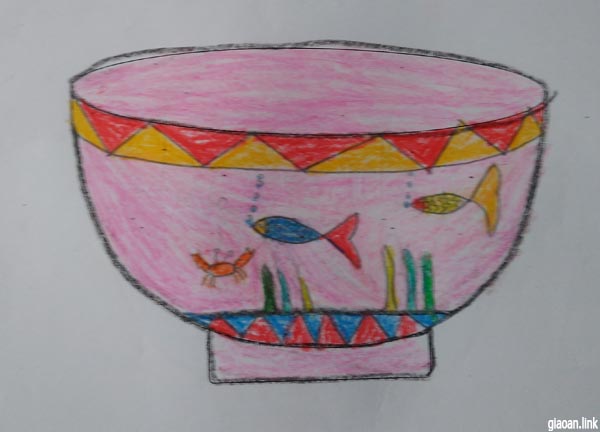 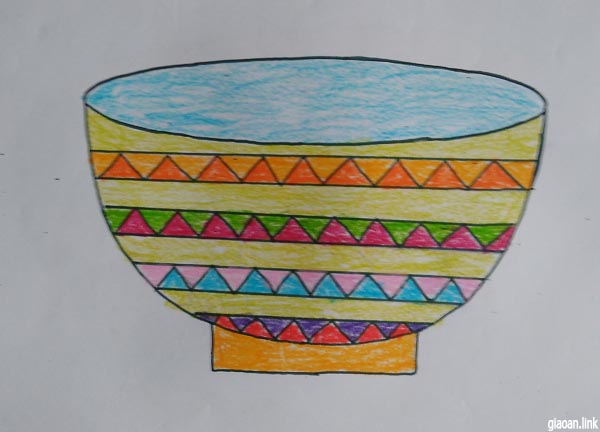 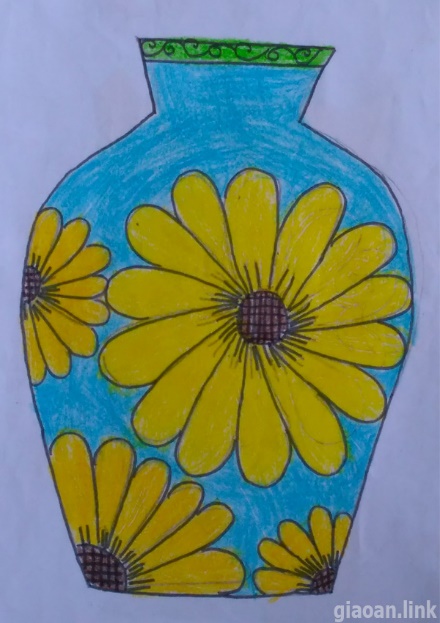 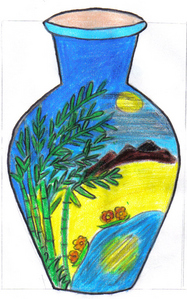 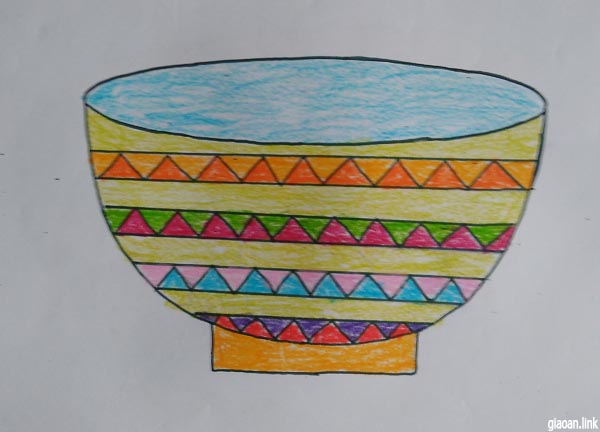 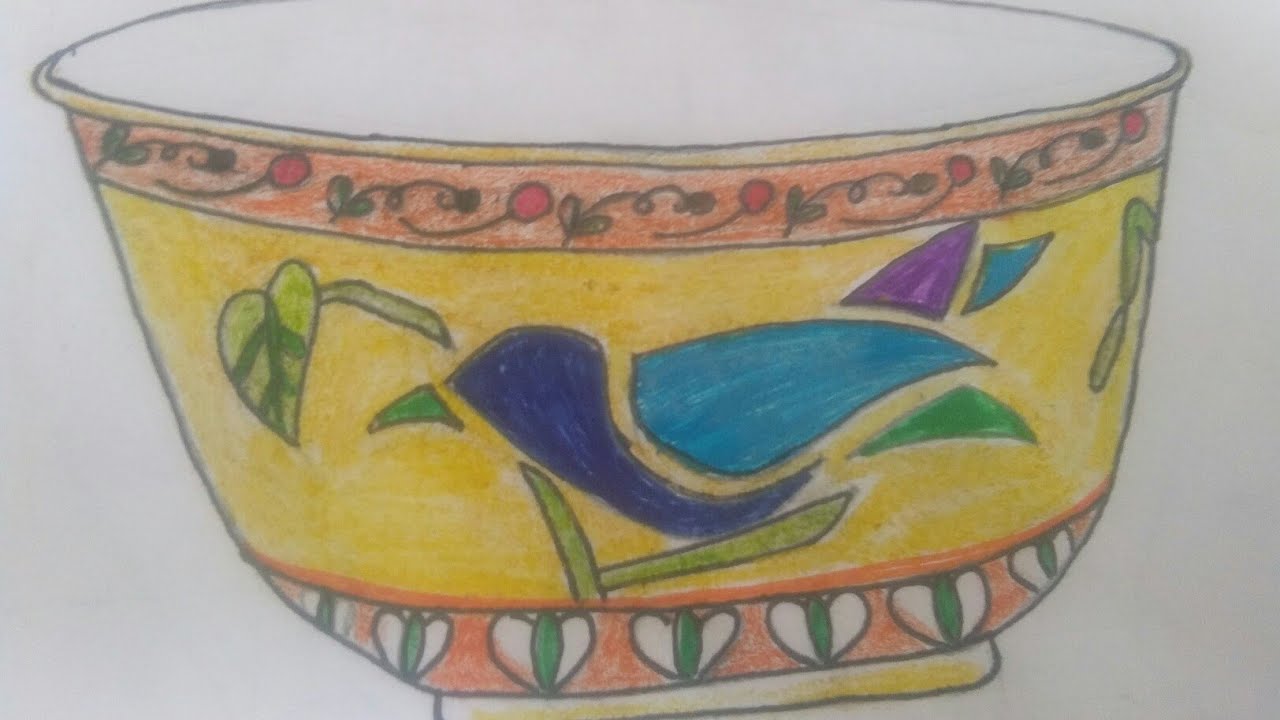 HOẠT ĐỘNG 4 : THỰC HÀNH
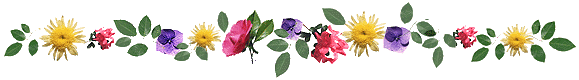 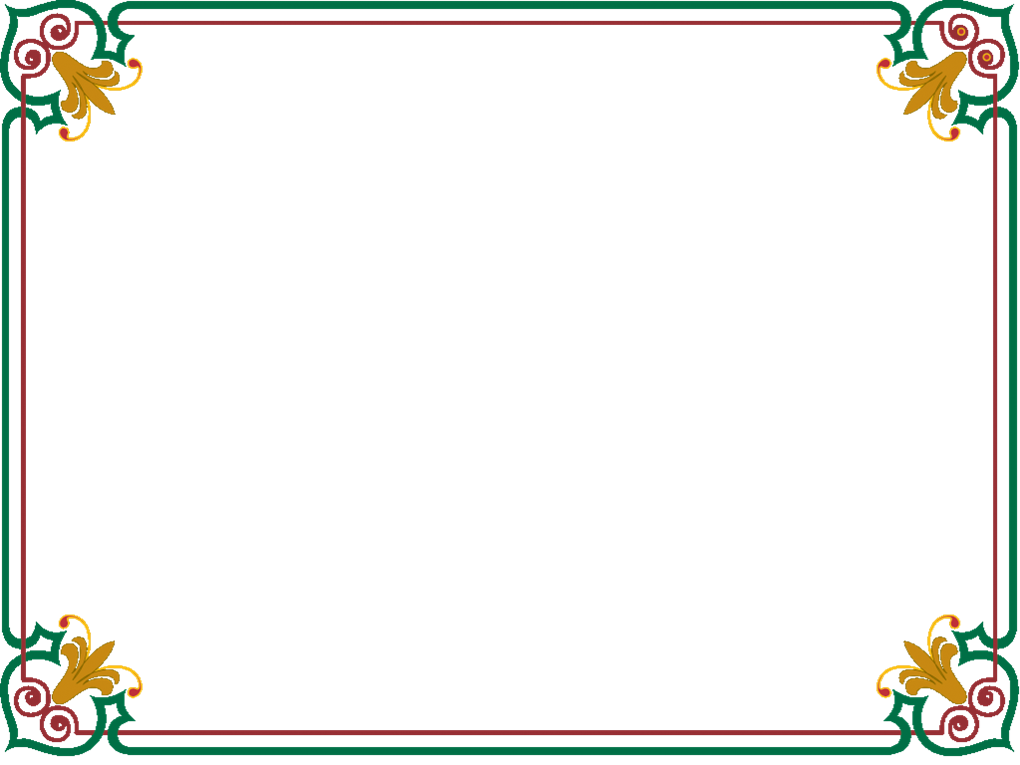 HOẠT ĐỘNG 4 : THỰC HÀNH
Hãy tạo dáng và trang trí đồ vật mà em thích như: chậu hoa, ấm trà, bát…
* lưu ý :
+ Quan sát kĩ mẫu 
+ Vẽ hình cân đối, thể hiện màu sắc hài       
   hoà trên bài vẽ.